PHÒNG GIÁO DỤC VÀ ĐÀO TẠO
Nhiệt liệt chào mừng quý thầy cô giáo 
về dự giờ tiết học hôm nay
TOÁN 8
Giáo viên:
Trường THCS
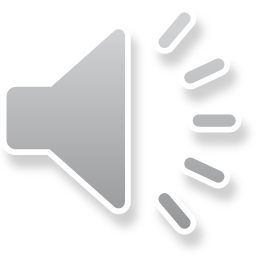 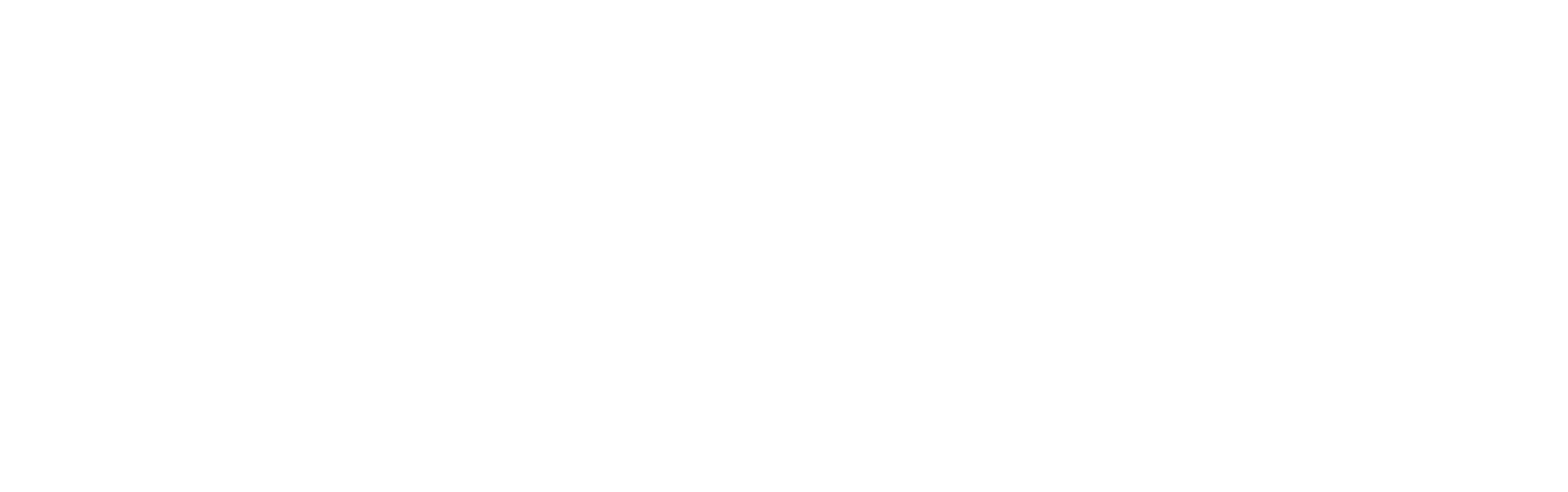 Luật chơi: 
- Trong trò chơi có 4 câu hỏi trắc nghiệm có 1 lựa chọn đúng.
- Em sẽ giơ tay giành quyền trả lời. Trả lời đúng câu hỏi sẽ nhận được 1 phần quà. Trả lời sai thì bạn khác có quyền trả lời.
- Trò chơi kết thúc khi em trả lời hết 4 câu hỏi.
TRÒ CHƠI HỘP QUÀ BÍ MẬT
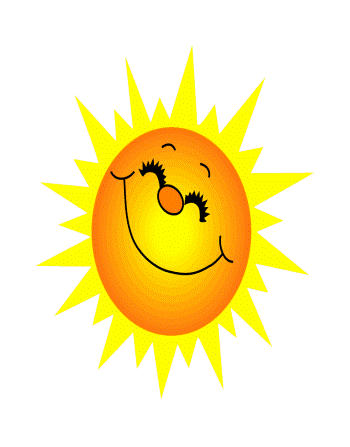 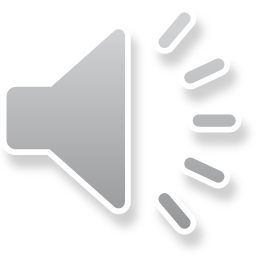 TRÒ CHƠI HỘP QUÀ BÍ MẬT
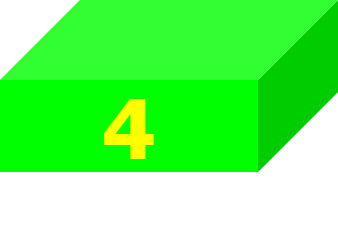 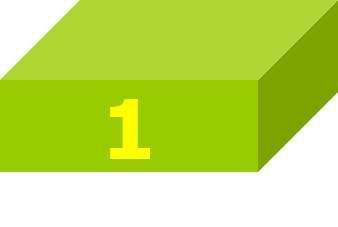 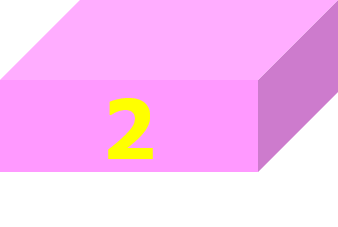 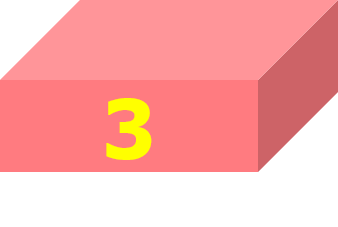 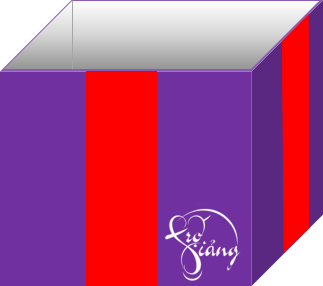 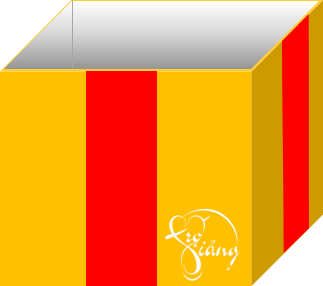 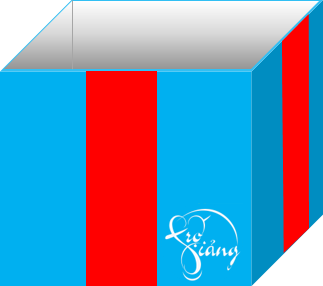 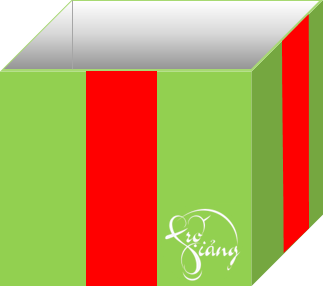 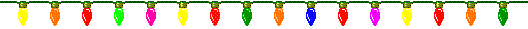 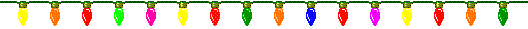 [Speaker Notes: Nếu ko đủ thời gian thì bấm NHÂN CHÉO ĐỎ để chuyển sang slide CỦNG CỐ]
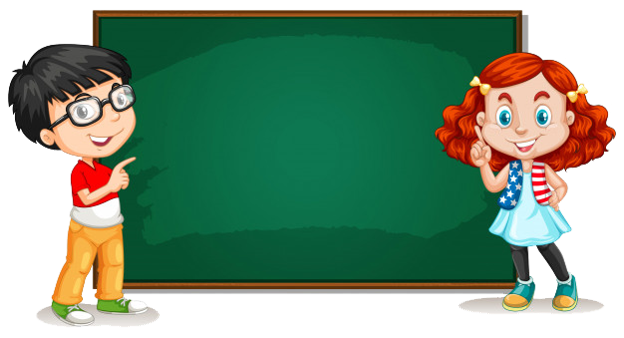 Tính như thế nào nhỉ?
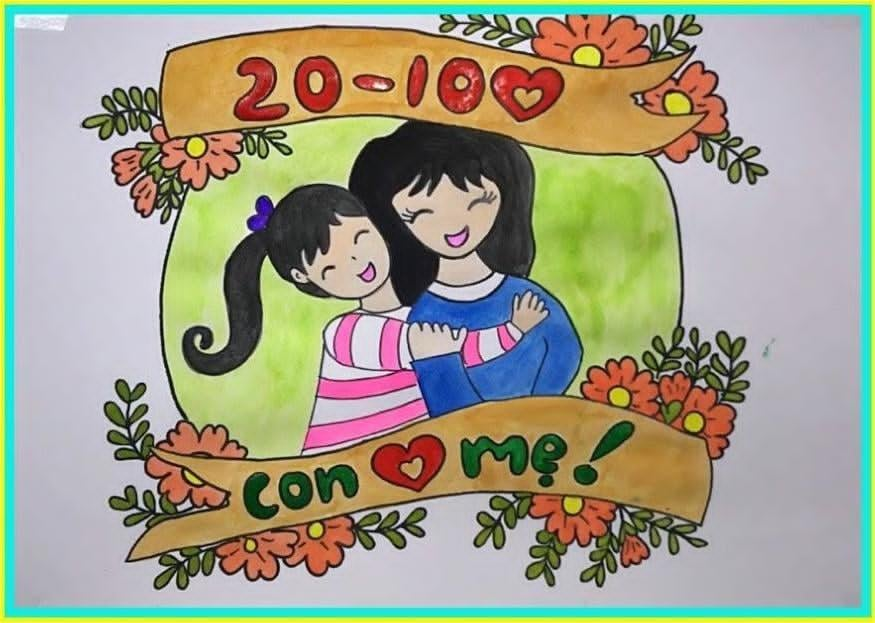 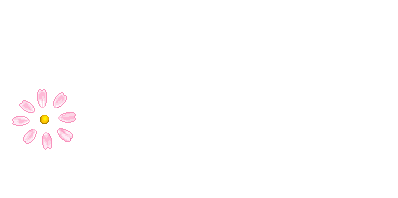 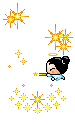 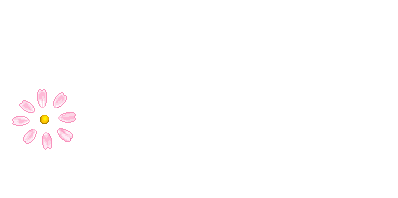 BÀI 4
PHÉP NHÂN ĐA THỨC
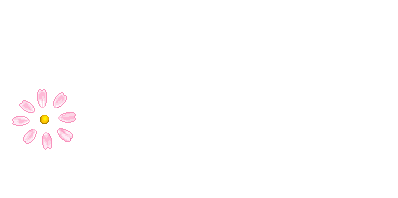 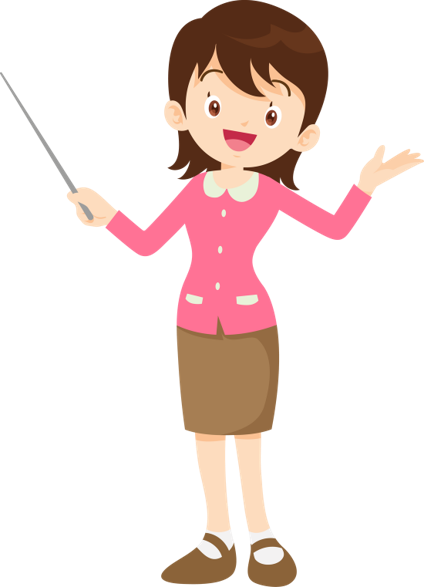 1. Nhân đơn thức với đa thức
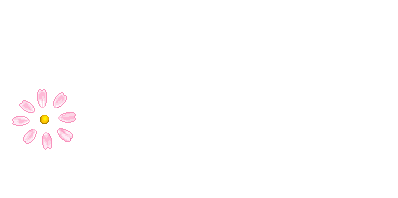 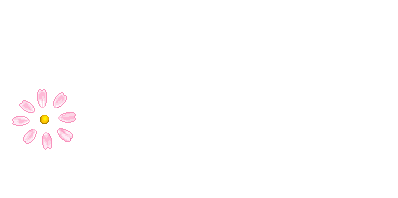 2. Nhân đa thức với đa thức
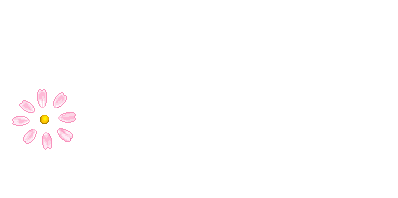 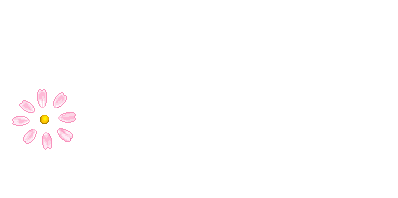 1. NHÂN ĐA THỨC VỚI ĐA THỨC
Nhân hai đa thức
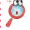 HĐ3
HĐ4
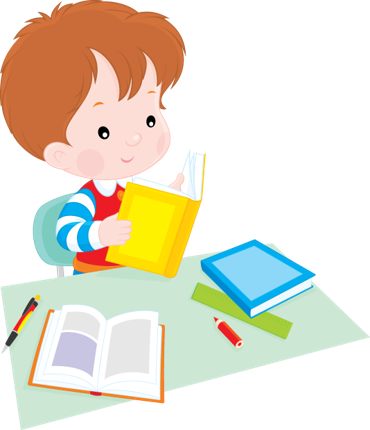 [Speaker Notes: Bấm MŨI TÊN VÀNG để chuyển slide]
1. NHÂN ĐA THỨC VỚI ĐA THỨC
Nhân hai đa thức
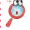 Giải
HĐ3
HĐ4
Giải
[Speaker Notes: Bấm MŨI TÊN VÀNG để chuyển slide]
2. NHÂN ĐA THỨC VỚI ĐA THỨC
Nhân hai đa thức
Quy tắc
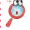 Muốn nhân một đa thức với một đa thức, ta nhân mỗi hạng tử của đa thức này với từng hạng tử của đa thức kia rồi cộng các tích với nhau.
[Speaker Notes: Bấm MŨI TÊN VÀNG để chuyển slide]
2. NHÂN ĐA THỨC VỚI ĐA THỨC
Nhân hai đa thức
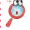 [Speaker Notes: Bấm MŨI TÊN VÀNG để chuyển slide]
2. NHÂN ĐA THỨC VỚI ĐA THỨC
Ví dụ 3
Trở lại Tình huống mở đầu, ta thực hiện phép nhân như sau:
* Nhận xét:
Tích của hai đa thức cũng là một đa thức.
[Speaker Notes: Bấm MŨI TÊN VÀNG để chuyển slide]
2. NHÂN ĐA THỨC VỚI ĐA THỨC
Ví dụ 4
Giải
[Speaker Notes: Bấm MŨI TÊN VÀNG để chuyển slide]
TRÒ CHƠI “GIẢI MÃ MẬT THƯ”
Luật chơi
Các đội chơi lần lượt lên bốc thăm các mật thư. 
Các đội chơi thảo luận nhóm để giải mã các mật thư trong thời gian tối đa 3 phút. 
Trả lời đúng được cộng 20 điểm. Đội nào hoàn thành nhanh nhất được cộng 4 điểm, đội về Nhì cộng 3 điểm, đội về Ba cộng 2 điểm, đội về cuối cùng cộng 1 điểm. 	Đội chiến thắng sẽ nhận được 1 phần quà.
2. NHÂN ĐA THỨC VỚI ĐA THỨC
Thử thách nhỏ
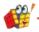 Xét biểu thức đại số với hai biến k và m sau:
P = (2k – 3)(3m – 2) – (3k – 2)(2m – 3).
a) Rút gọn biểu thức P.
b) Chứng minh rằng tại mọi giá trị nguyên của k và m, giá trị của biểu thức P luôn là một số nguyên chia hết cho 5.
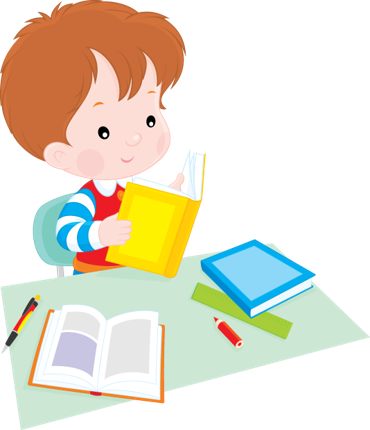 [Speaker Notes: Bấm MŨI TÊN VÀNG để chuyển slide]
2. NHÂN ĐA THỨC VỚI ĐA THỨC
Thử thách nhỏ
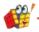 Giải
[Speaker Notes: Bấm MŨI TÊN VÀNG để chuyển slide]
Thực hiện được phép tính nhân đa thức với đa thức.
Biến đổi, thu gọn biểu thức đại số có sử dụng phép nhân đa thức
Qua bài học hôm nay, 
các em làm được những gì?
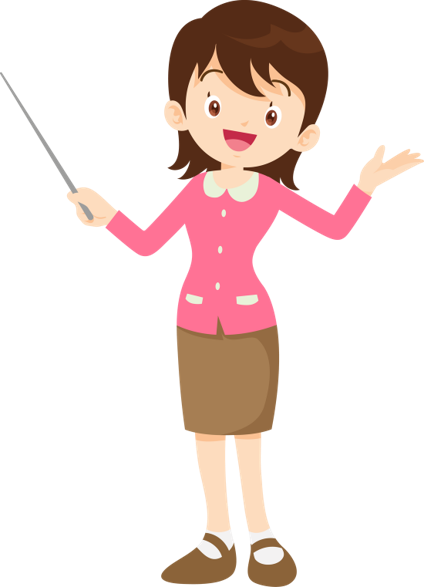 Giải quyết được một số vấn đề thực tiễn gắn với phép nhân đa thức với đa thức.
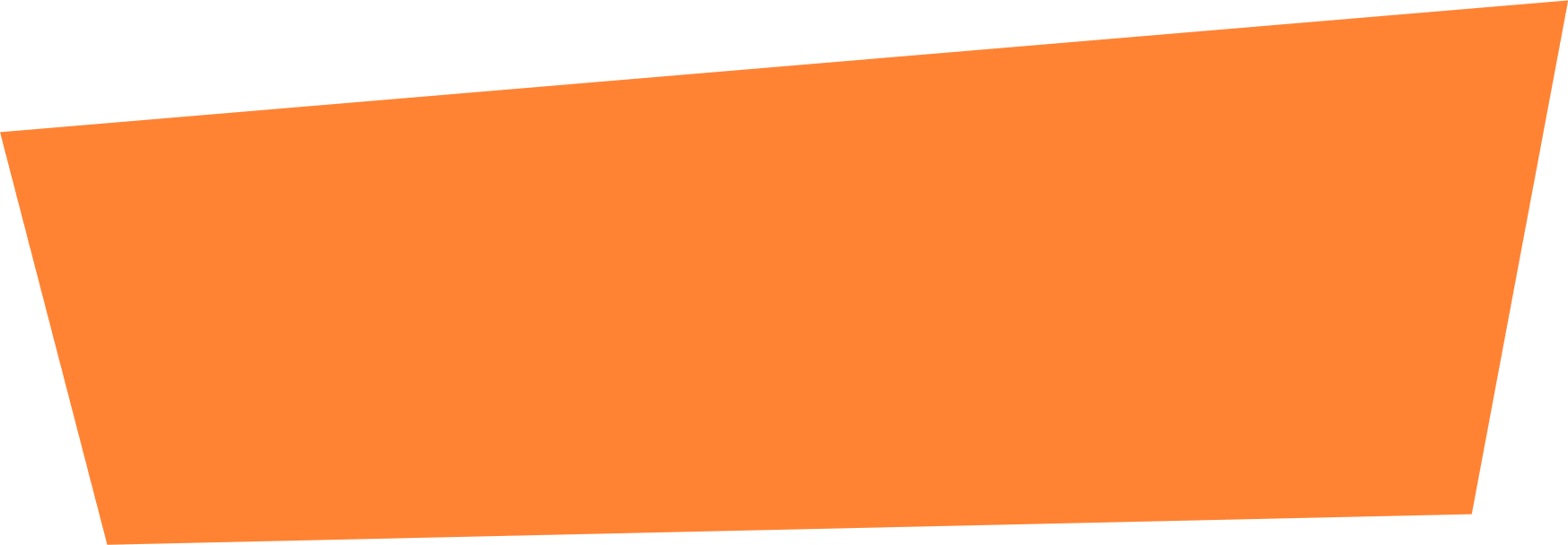 HƯỚNG DẪN VỀ NHÀ
02
01
03
Ghi nhớ quy tắc nhân đa với đa thức.
Làm các bài tập: 1.27; 1.28; 1.29 (SGK)
Chuẩn bị bài mới: 
Bài 5 – Phép chia đa thức cho đơn thức.
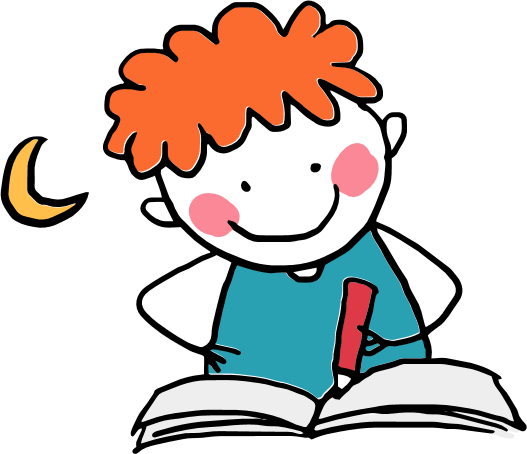 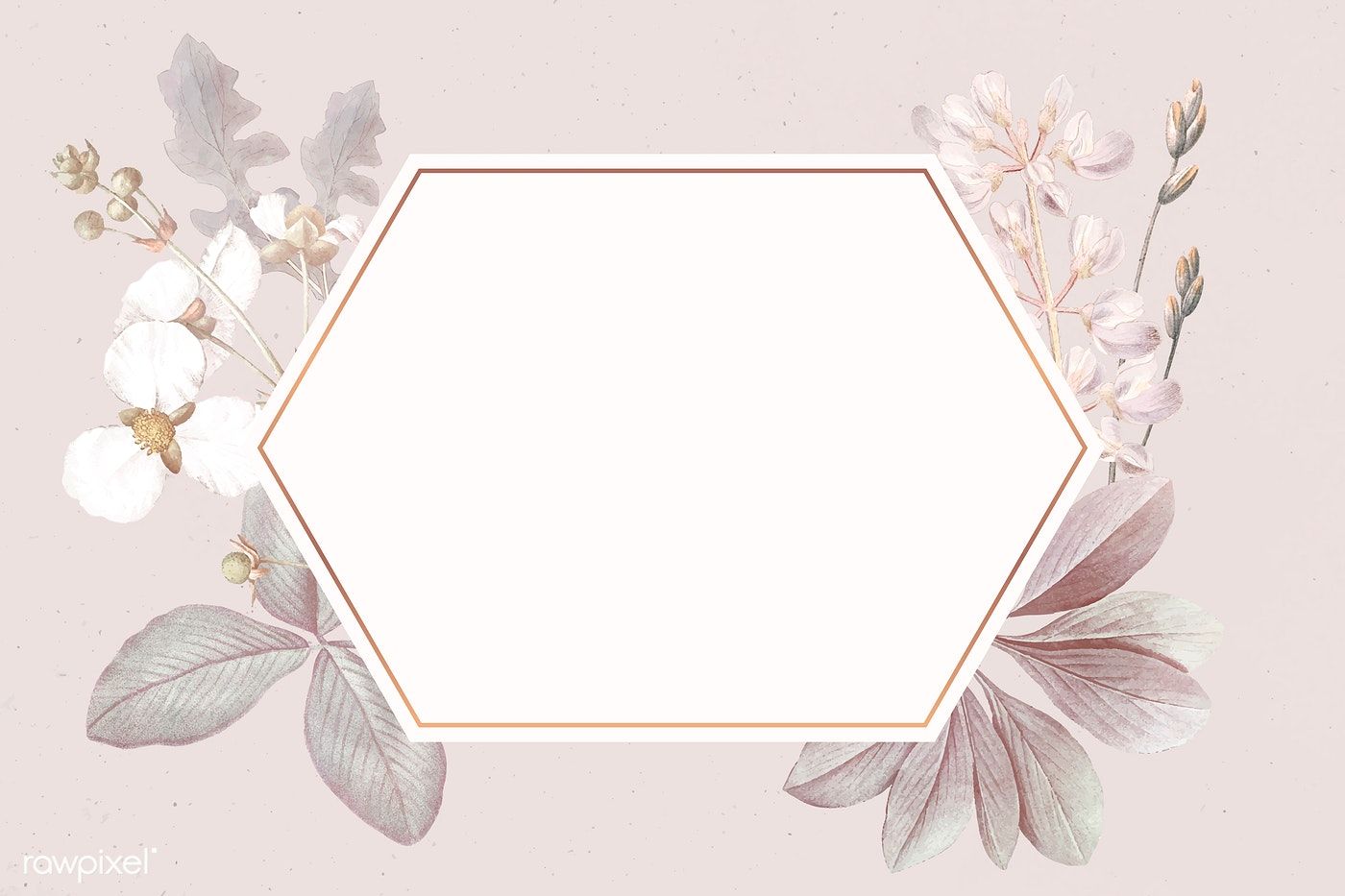 TRÂN TRỌNG CẢM ƠN
CÁC THẦY CÔ GIÁO
VÀ CÁC EM HỌC SINH!
Hết giờ
Thời gian còn lại ...
Bắt đầu tính giờ
:
0
0
0
00
59
58
57
56
55
54
53
52
51
50
49
48
47
46
45
44
43
42
41
40
39
38
37
36
35
34
33
32
31
30
29
28
27
26
25
24
23
22
21
20
19
18
17
16
15
14
13
12
11
10
09
08
07
06
05
04
03
02
01
00
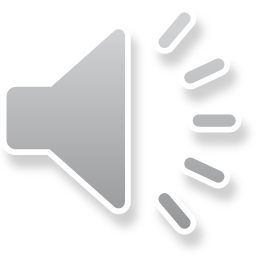 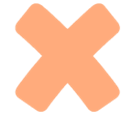 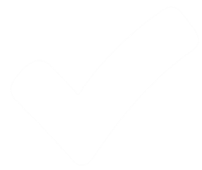 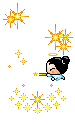 1 cái bút
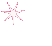 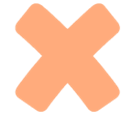 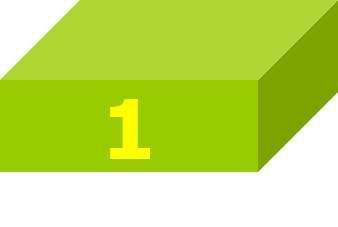 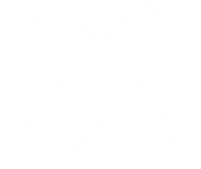 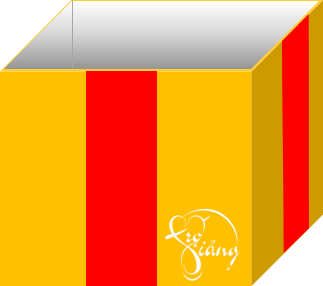 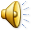 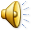 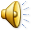 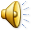 [Speaker Notes: Sau khi HS chọn được đáp án đúng, GV ấn vào NHÂN CHÉO bên dưới màn hình để quay lại slide đầu trò chơi.]
Hết giờ
Thời gian còn lại ...
Bắt đầu tính giờ
:
0
0
0
00
59
58
57
56
55
54
53
52
51
50
49
48
47
46
45
44
43
42
41
40
39
38
37
36
35
34
33
32
31
30
29
28
27
26
25
24
23
22
21
20
19
18
17
16
15
14
13
12
11
10
09
08
07
06
05
04
03
02
01
00
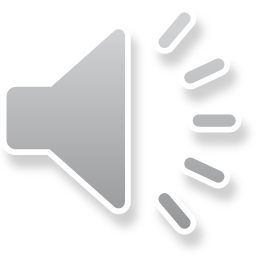 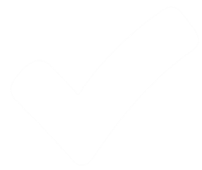 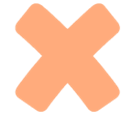 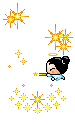 1 cái thước kẻ
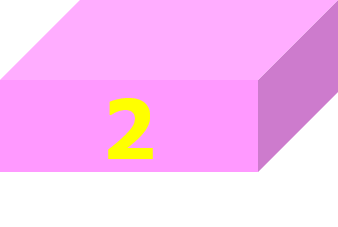 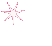 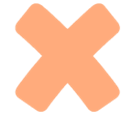 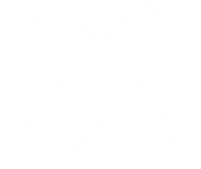 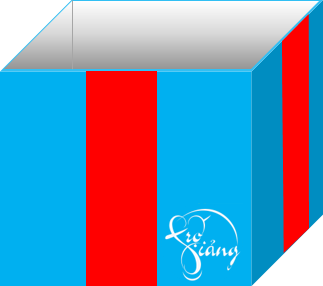 [Speaker Notes: Sau khi HS chọn được đáp án đúng, GV ấn vào NHÂN CHÉO bên dưới màn hình để quay lại slide đầu trò chơi.]
Hết giờ
Thời gian còn lại ...
Bắt đầu tính giờ
:
0
0
0
00
59
58
57
56
55
54
53
52
51
50
49
48
47
46
45
44
43
42
41
40
39
38
37
36
35
34
33
32
31
30
29
28
27
26
25
24
23
22
21
20
19
18
17
16
15
14
13
12
11
10
09
08
07
06
05
04
03
02
01
00
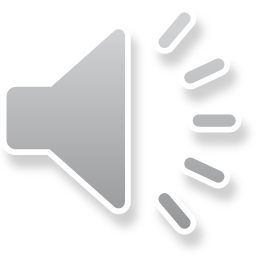 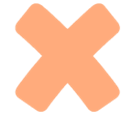 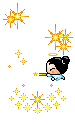 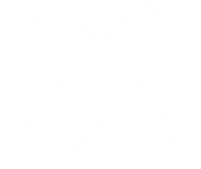 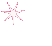 1 tràng pháo tay
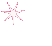 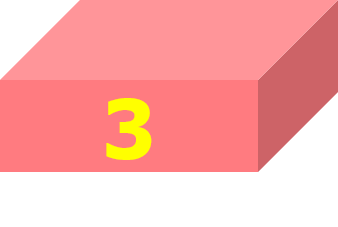 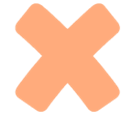 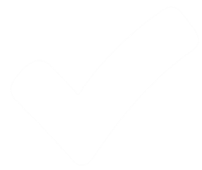 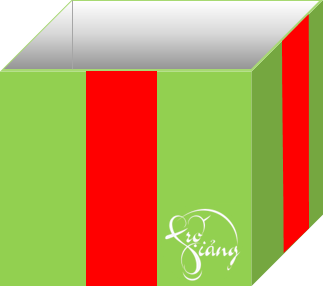 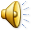 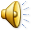 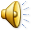 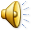 [Speaker Notes: Sau khi HS chọn được đáp án đúng, GV ấn vào NHÂN CHÉO bên dưới màn hình để quay lại slide đầu trò chơi.]
Hết giờ
Thời gian còn lại ...
Bắt đầu tính giờ
:
0
0
0
00
59
58
57
56
55
54
53
52
51
50
49
48
47
46
45
44
43
42
41
40
39
38
37
36
35
34
33
32
31
30
29
28
27
26
25
24
23
22
21
20
19
18
17
16
15
14
13
12
11
10
09
08
07
06
05
04
03
02
01
00
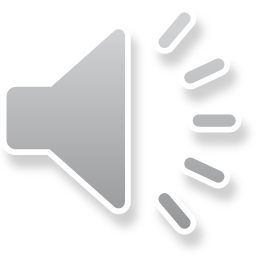 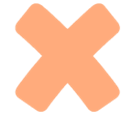 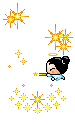 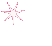 Điểm 10
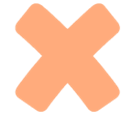 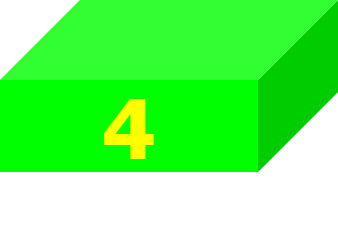 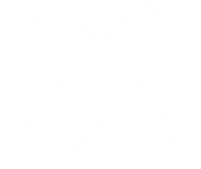 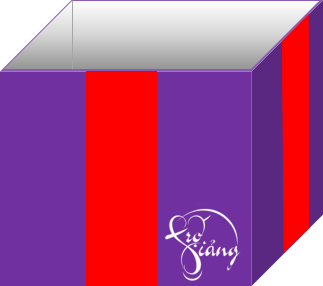 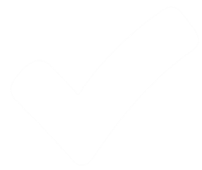 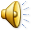 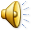 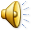 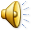 [Speaker Notes: Sau khi HS chọn được đáp án đúng, GV ấn vào NHÂN CHÉO bên dưới màn hình để quay lại slide đầu trò chơi.]